CEBAF Operations
Outline
About myself
CEBAF operations priorities 
Current operations, downtime activities, and operational challenges
CEBAF Performance Plan (CPP)
Plasma processing
Injector upgrade
Operator Staffing
Conclusions
About Myself
Director of Accelerator Operations at Jefferson Lab, start date May 16th
Experience
30 years in the field of particle accelerators.
14 years of experience with DOE 413 projects.
Fermilab, FRIB/MSU, Brookhaven/RHIC, Jefferson Lab, Budker Institute.
Recent positions
PIP-II Project Lead Scientist (Fermilab).
FRIB Front End Dept. Manager and Accelerator Ops Dept. Manager (FRIB/MSU).
CEBAF Operations Priorities
Deliver beam (up) to four Halls for nuclear physics program safely and reliably
Execute the CEBAF Performance Plan Project
Extend CEBAF energy reach up to 12 GeV after 5.5 passes with margin
Improve hardware reliability through acquisition of critical spares and by addressing component obsolesce
Increase beam availability: reduce number of trips and unscheduled downtime
Improve CEBAF performance with a high current. 
Improve startup and beam recovery procedures to give physics more time
Prepare for upcoming experiments to meet users’ requirements
Enhance CEBAF capabilities through AIPs
FY23 and FY 24 Operations
FY23
33 weeks of beam operations
Main challenges
Delivering beam to four halls beyond 800 kW was challenging. It will be a lesser problem for three halls.
Lower than optimal energy margin caused frequent RF trips.
Scheduled Accelerator Down, starting March 20
Shutdown extended due to safety pause 
FY24
Expected challenges
CEBAF will operate with higher energy and current after scheduled accelerator shutdown
Increasing CEBAF energy reach will be critical
Scheduled Accelerator Down, starting March 20
Last Run (07/2022 – 03/2023) Beam Availability and Reliability
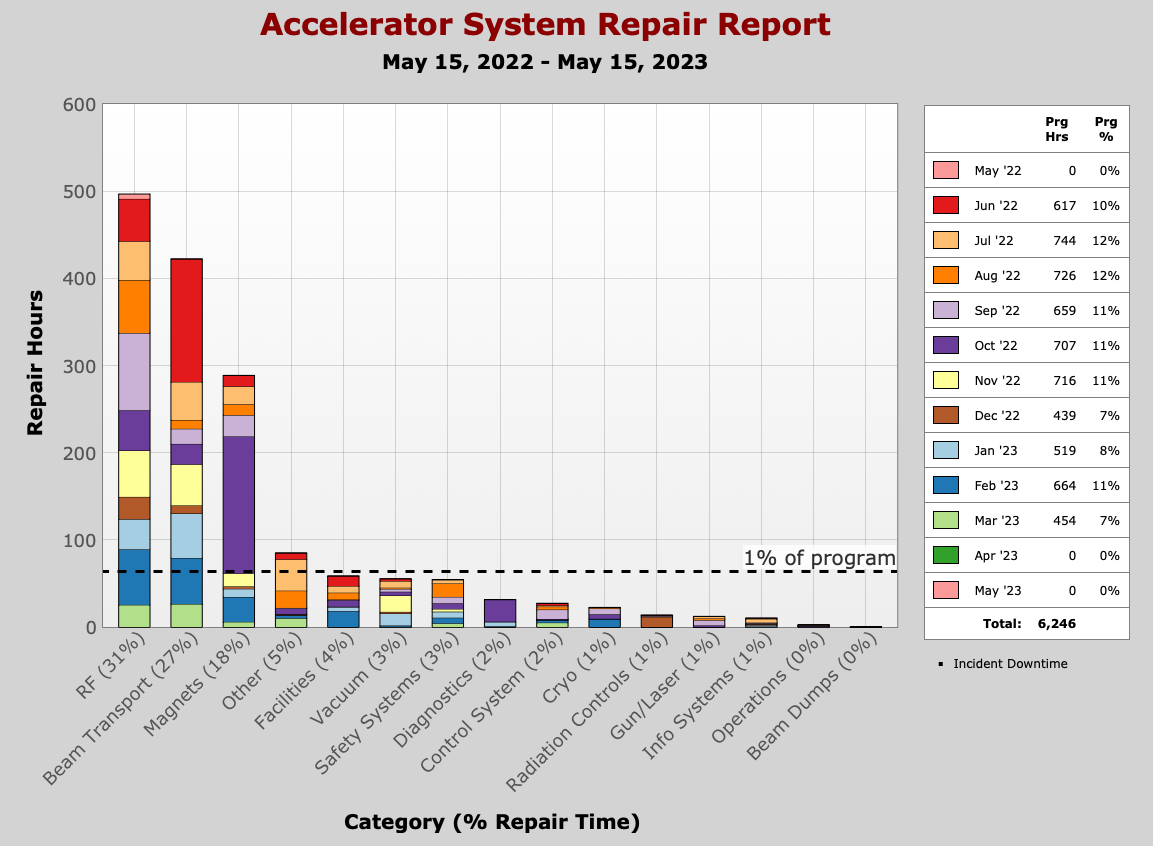 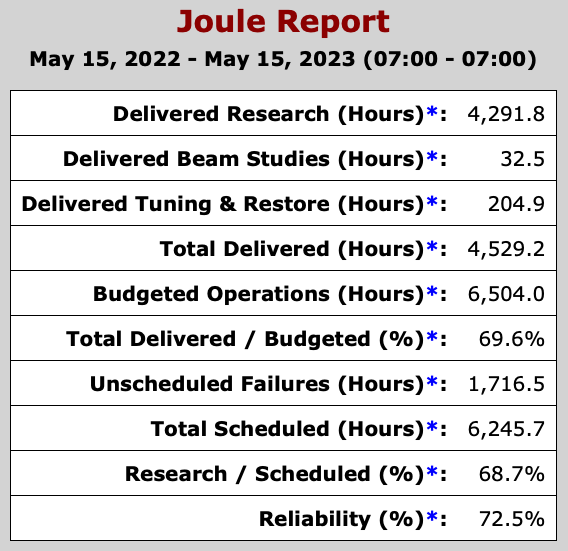 Main Sources of Downtime And Path Forward
RF trips and repairs are the largest contributors to downtime (31%)
Increase energy margin
Beam losses and unscheduled tuning responsible for ~27% of downtime
Assess calibration of BLMs (LDRD)
Conduct a mini-workshop to develop path forward with BLM system upgrade
Assess the need to optimize cavity loading for high current beam
Reliability of magnets and other hardware remains a major contributor
Deliver on CPP Reliability subproject
Preventive maintenance
2023 StayTreat (/06/06/2023) assessed acc. performance, 
   discussed lessons-learned, and provided recommendations
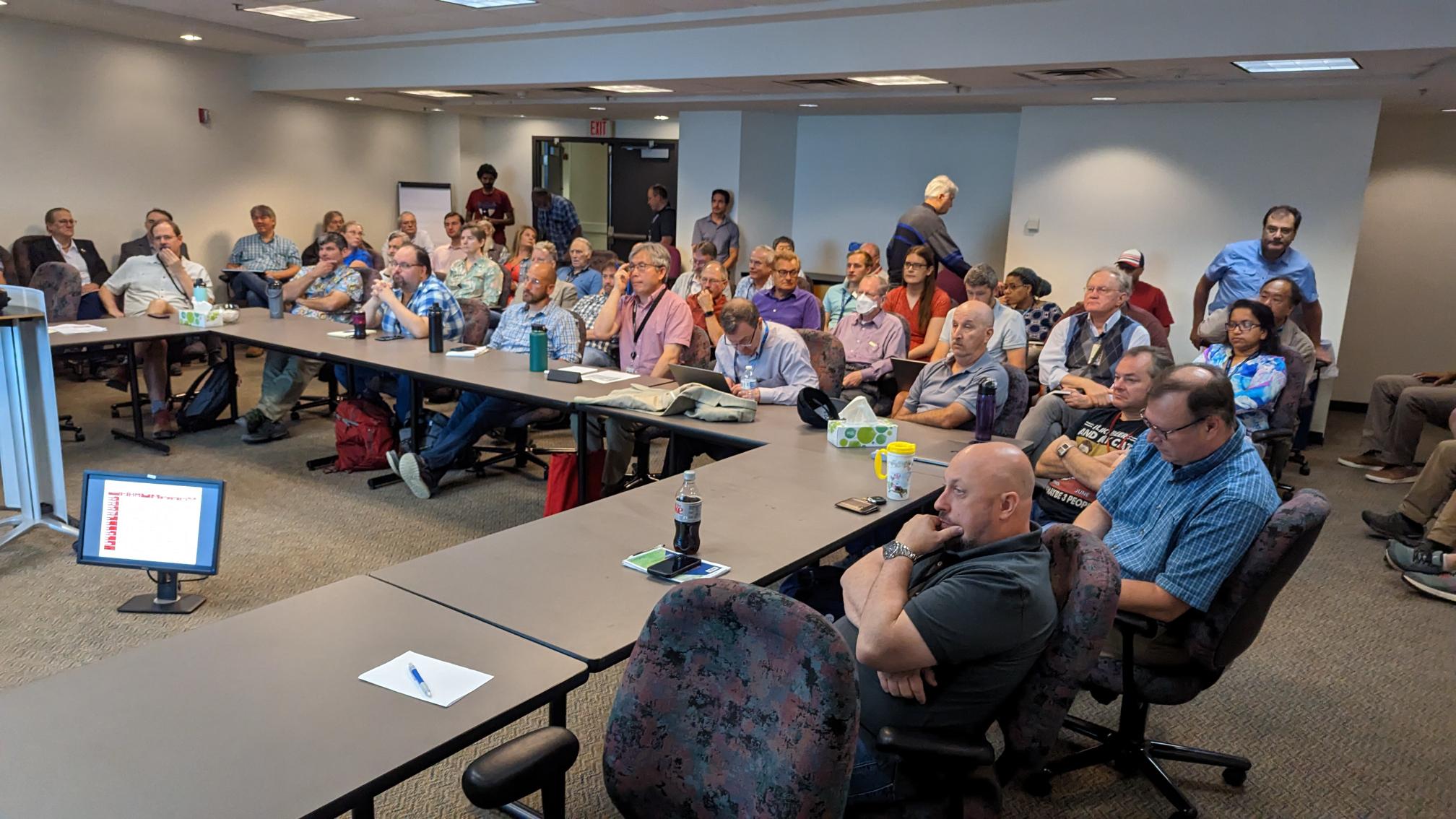 FY23 Scheduled Accelerator Downtime (SAD)
New Injector will reduce helicity correlated asymmetries for MOLLER.
Installed cryomodules and plasma processing will increase energy reach.
Personnel Safety System upgrade, once a year certification is considered
All SAD scheduled major activities completed, hot checkout in progress.
Booster
C100-10R
98 MV
PSS Upgrade
North linac 
energy gain +98 MV
1L26
Drift tube
0L02
New Injector Phase 2
Installed
2L24
C100
82 MeV
2L23
C100
80 MeV
2L25
C100
90 MeV
2L26
C100
76 MeV
2L22
C100
84 MeV
South linac 
energy gain +50-60 MV
SAD start date 3/21/2023
C100-05R
98 MV
Plasma processing
CEBAF Performance Plan (CPP)
Goal: ensure CEBAF reaches 12 GeV in 5.5 passes and sustains reliable operations to meet physics program requirements
Energy Reach Project, manager – Tony Reilly
C75 program
C100 rebuild program
Plasma processing
Reliability Project, manager – Randy Michaud
Critical Spares
Klystrons
Obsolescence
CPP: Energy Reach Progress
Cryomodules refurbished and installed at CEBAF to date
(2) C75s, (4) C100s, (1) C50, (1) 7-cell P1
Plasma processing can accelerate progress of Energy Reach project
Path forward:
Most energy will be gained by refurbishing C20s into C75s
Refurbish one C20 to C75 and one C100 CM per year
CPP: Energy Reach Progress
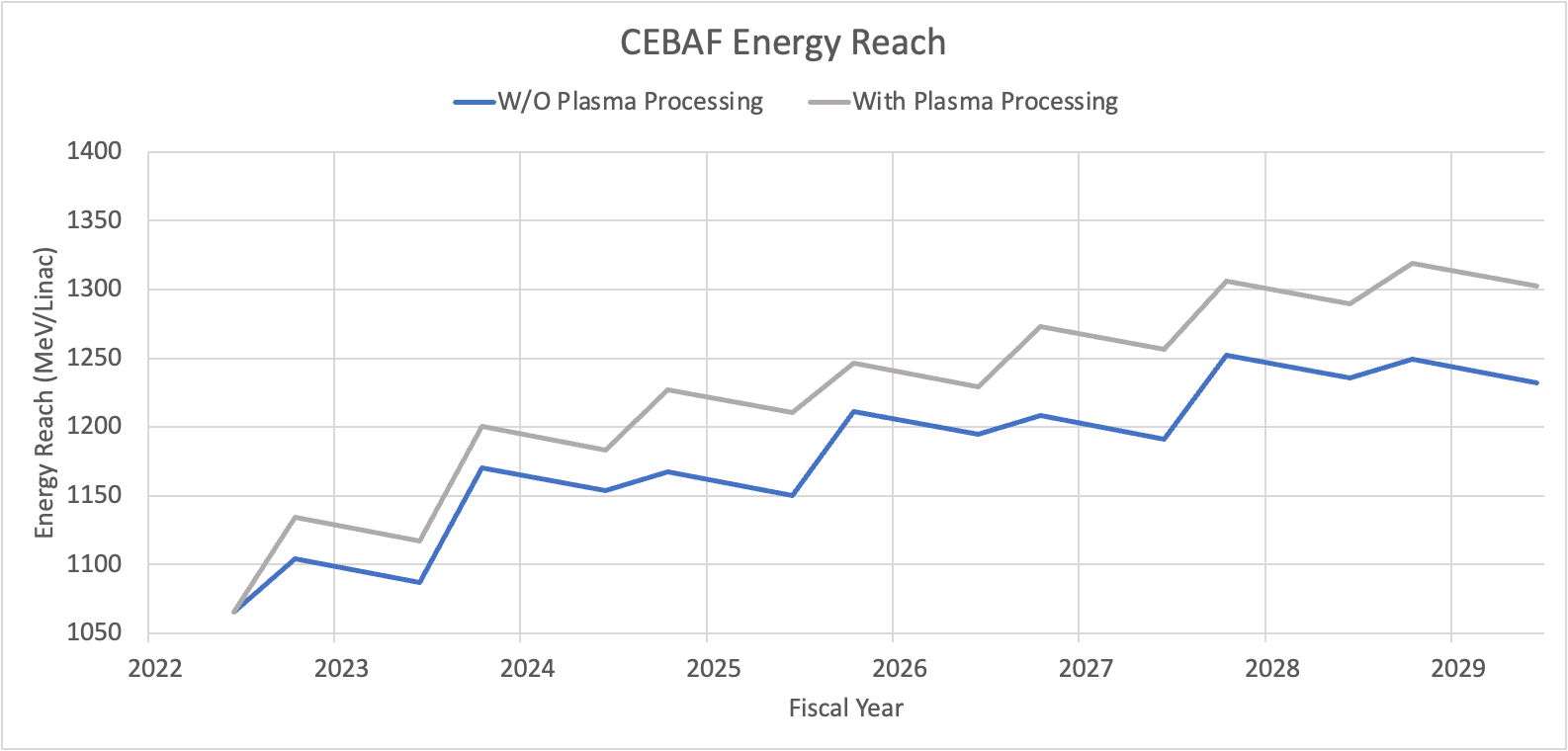 1090+100
1090 (12 GeV)
CEBAF 
energy reach 
in 03/2023
✽
FY26
FY25
FY27
FY23
FY24
FY28
FY29
FY30
Assumptions
“W/O plasma processing”: (1) C100 is refurbished and (1) C75 installed instead C20 per year after FY24
“With plasma processing”: no C100 are pulled out and (1) C75 installed instead C20 per year after FY24
Plasma Processing Can Mitigate Field Emission
Gained significant experience with processing at VTA and CMTF 
31 cycles VTA, plasma processing, VTA
2.5 cryomodules (20 cavities) processed in the CMTF
Expected Field Emission free gradient increase of 1.7 MeV per cavity (2.4 MV/m)
C100-5 CMTF Test Results
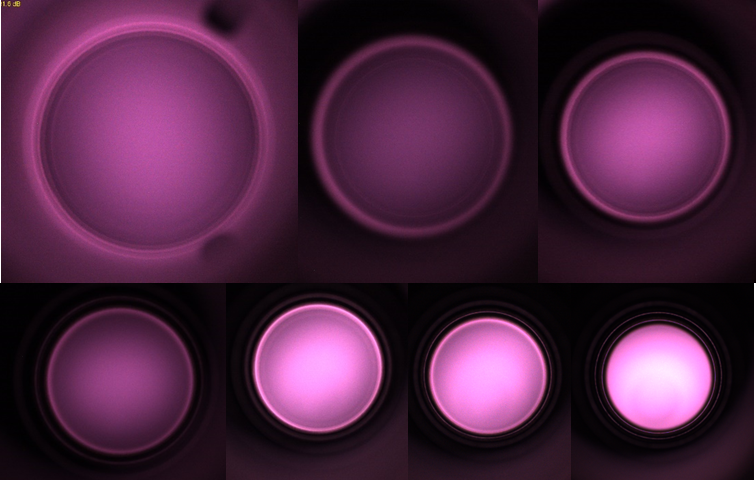 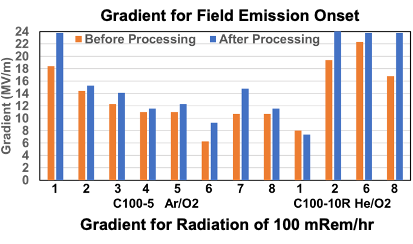 Plasma discharge in different cells
Four Cryomodules Were Plasma Processed In CEBAF Tunnel May-June 2023
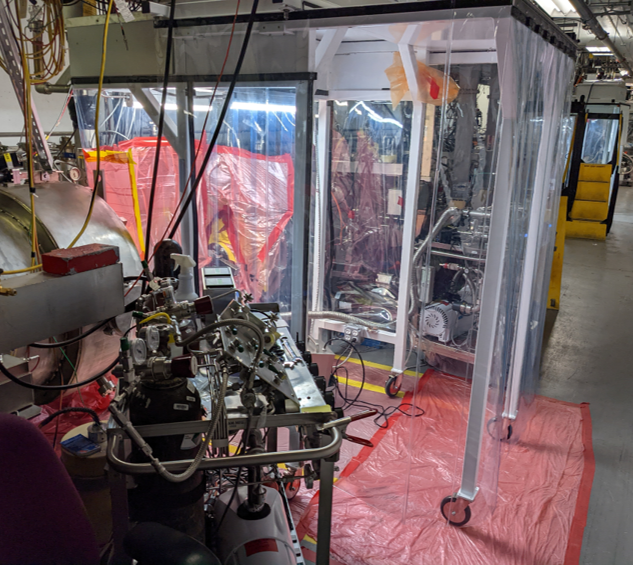 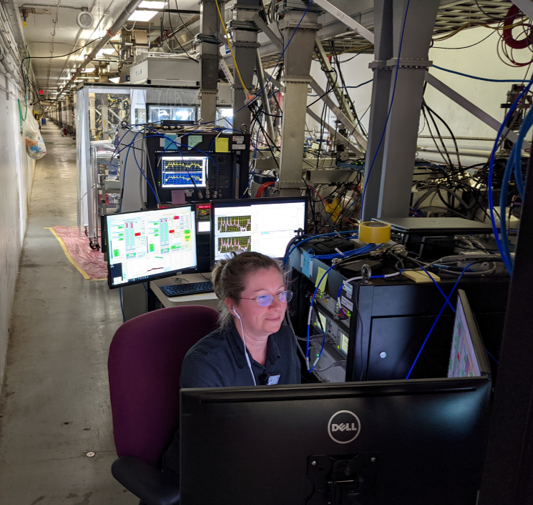 2L22 - 2L25 cryomodules (all cavities) were plasma-processed in situ in the tunnel
It took six weeks to process 4 CMs
Three weeks to deploy and prepare 
4 days per cryomodule
Process cavities twice
Measure field emission and Q0 at 2K before run
Path Forward
Extend plasma processing to C75 cavities. 
Process 3 to 4 C100 and C75 cryomodules during accelerator shutdowns.
CPP: Reliability Progress
Klystrons (as of 03/2023)
(17) 8 kW, correspond to 57 weeks of Ops
(6) 13 kW, correspond to 150 weeks of Ops
Critical spares procured. Inventory updated yearly 
Impact: from month-long delays and program changes to day-long delays 
Before CPP: 2016, PS failure, no spares, change of program, only one hall operations
After CPP initiated: 2021, PS failure, spare PS  available, repair 1 week 
Obsolescence
Required to maintain the machine running not to fix issues. 
Obsolete systems approaching end-of-life faster than the CPP program can compensate (LLRF, CAMAC, BPMs, BLMs, etc.).
Limitations are not only funding but limited downtime and available, experienced staff
Injector Upgrade Installed, Ready for Beam
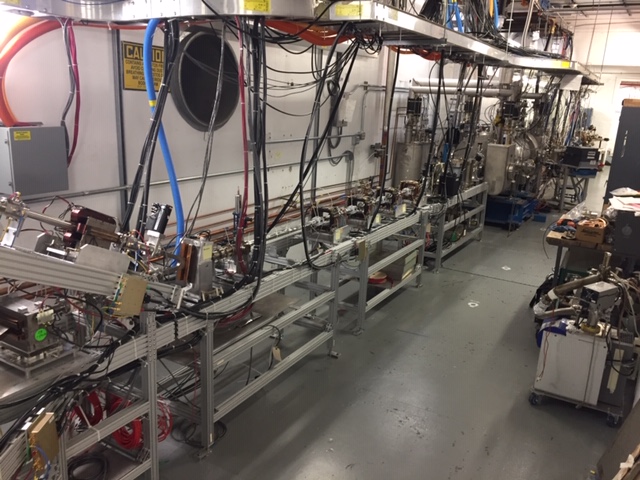 The upgrade reduces helicity correlated asymmetries for the Parity Quality Beam program (MOLLER).
Scope
Increase gun voltage to 200 keV.
Upgrade Wien filters.
Install solenoids with a larger aperture.
Install new SRF Booster cryomodule with reduced deflection and coupling.
Injector was successfully commissioned at UITF 2021/22 with beam.
The injector was installed at CEBAF during FY23 SAD. It will be commissioned at CEBAF this run.
UITF
2022
booster
CEBAF, Tunnel
06/21/2023
200 kV photogun
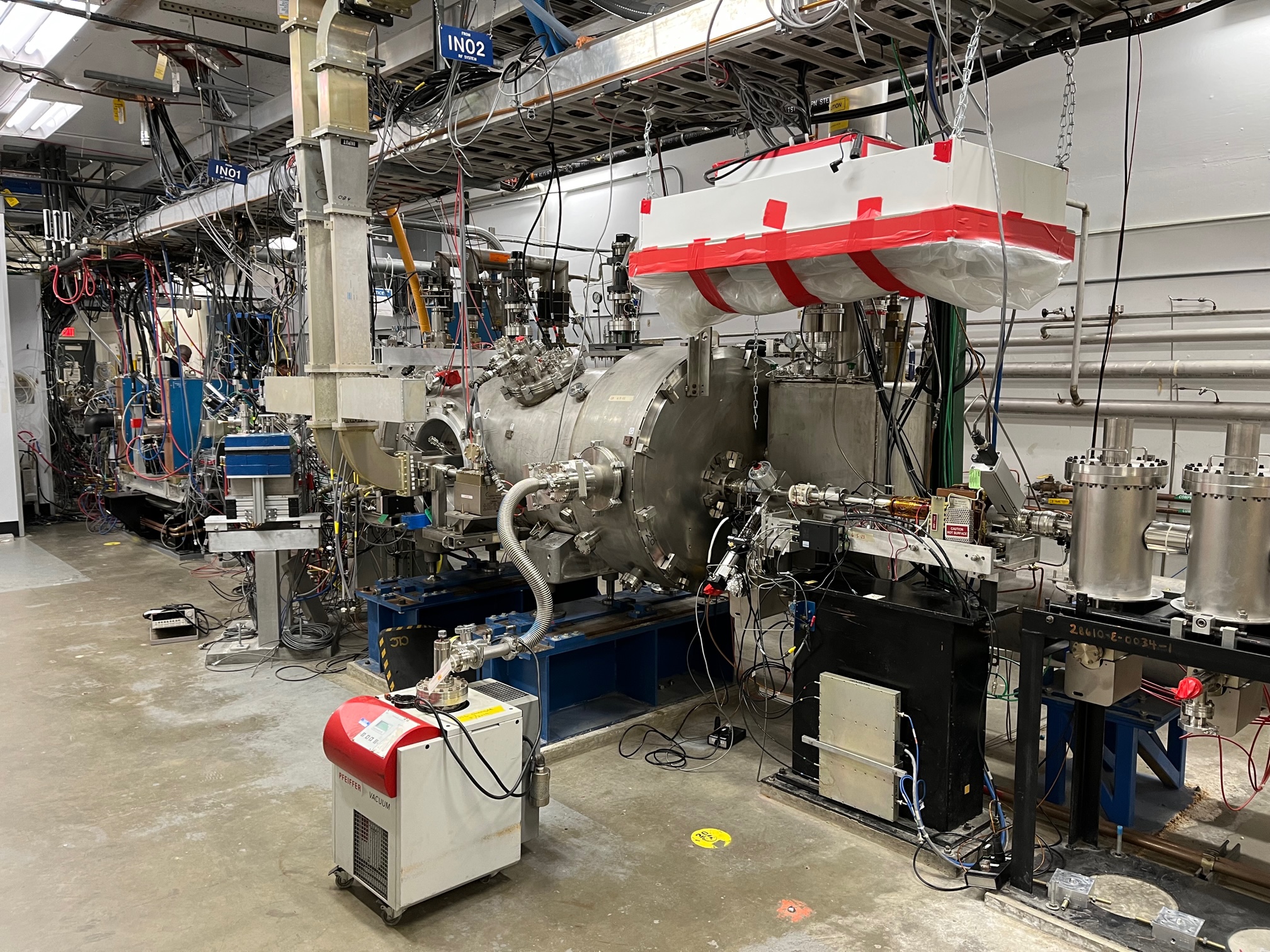 200 kV photogun
booster
Operator Staffing Increase
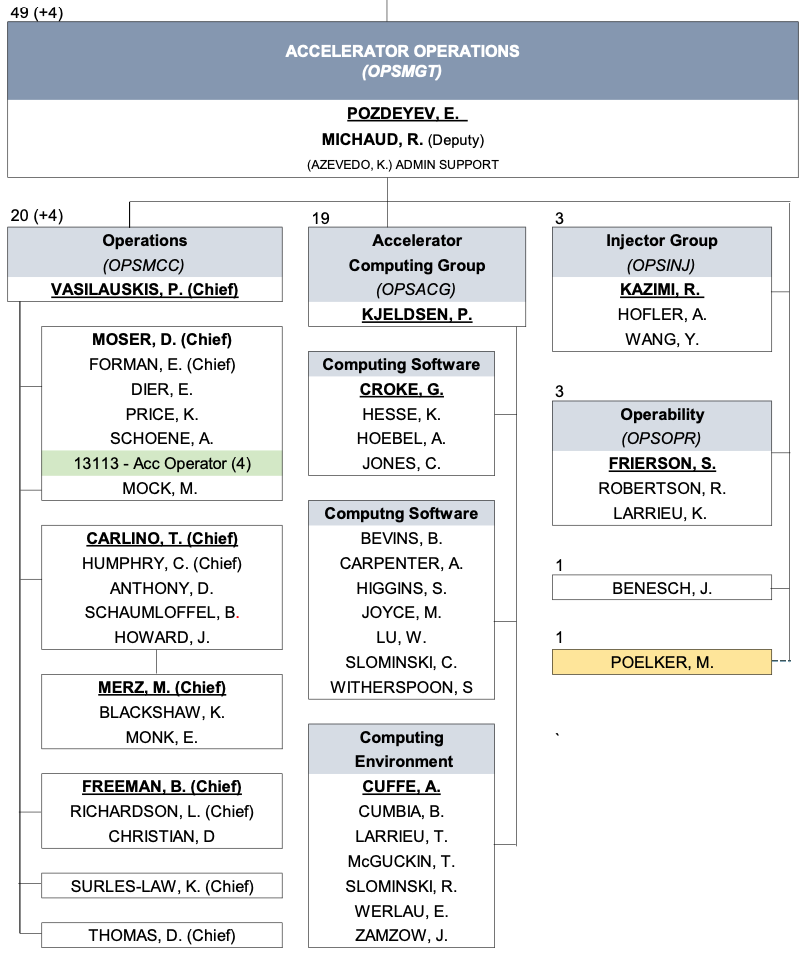 Present operations group staffing (21) is suboptimal.
Path Forward: Four more operator positions approved, bringing Ops group staffing to 25.
Conclusions
Difficult but successful physics run
All major planned SAD activities are completed, including installation of the injector and plasma processing of 4 cryomodules. Checkouts are in progress.
Delivering on CPP to increase energy reach and improve reliability is critical for meeting program goals. 
Need to examine sources of beam loss trips at a high current.
Operator staffing needs were addressed. 
Looking to another year of operations.
Questions?
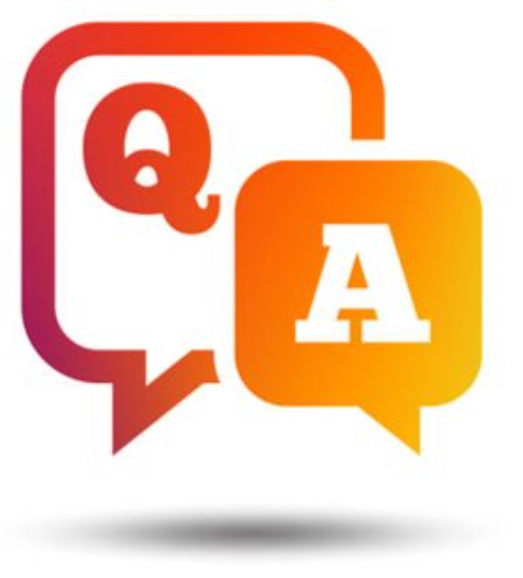